স্বাগতম
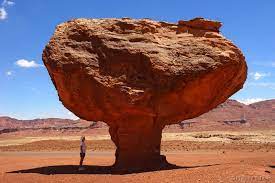 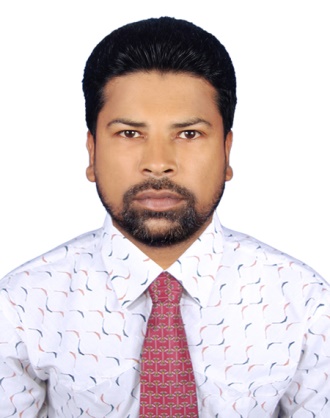 পরিচিতি
নাজমুল আলম সোহাগ ঝালপাজা উচ্চ বিদ্যালয় 
ভালুকা,ময়মনসিংহ 
মোবাইলঃ ০১৭১১০৭১০৫০
শ্রেণিঃ ৬ষ্ঠ
বিষয়ঃ জীববিজ্ঞান
অধ্যায়ঃ দ্বাদশ
হিউমাস
শিলাখন্ড
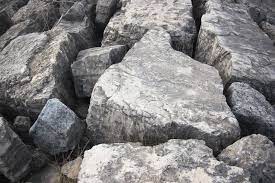 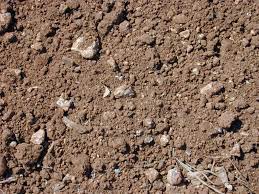 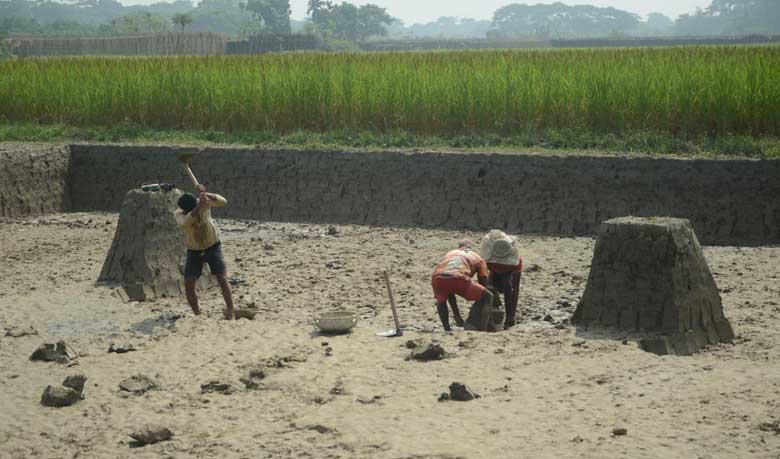 মাটি কোথায় থাকে?
মাটির নিচে কি কি পাওয়া যায়?
চিত্রে কি দেখা যাচ্ছে?
[Speaker Notes: ভূ-পৃষ্ঠে মাটি থাকে। মাটির নিচে বালি, পাথর, কাঁকর, নুড়ি থাকে।  চিত্রে দেখা যাচ্ছে কয়েকজন মাটি কাটছে।]
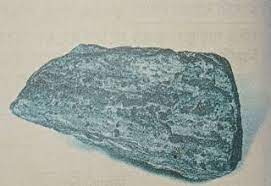 শিলা খন্ড
[Speaker Notes: শিক্ষক শ্রেণিতে মাটি নিয়ে আসতে পারেন। শিক্ষার্থীদের প্রশ্ন করতে পারেন মাটি কোথায় থাকে? শিক্ষার্থী উত্তরে বলতে পারে ভূ-পৃষ্ঠে ।  এরপর শিক্ষক প্রস্ন করতে পারেন, ভূ-ত্বকের নিচের দিকে কি কি থাকে? শিক্ষার্থী বলতে পারে নুড়ি, পাথর, কাদা, পানি, বালি ইত্যাদি থাকে। প্রয়োজনে শিক্ষক সহায়তা করে পাঠ ঘোষণা করতে পারেন।]
এই পাঠ শেষে শিক্ষার্থীরা-
১। শিলার গঠন ব্যাখ্যা করতে পারবে।
২। মাটির গঠন প্রক্রিয়া ব্যাখ্যা করতে পারবে।
।
কঠিন শিলা হতে মাটির গঠন প্রক্রিয়া
দ্বিতীয় পর্যায়
প্রথম পর্যায়
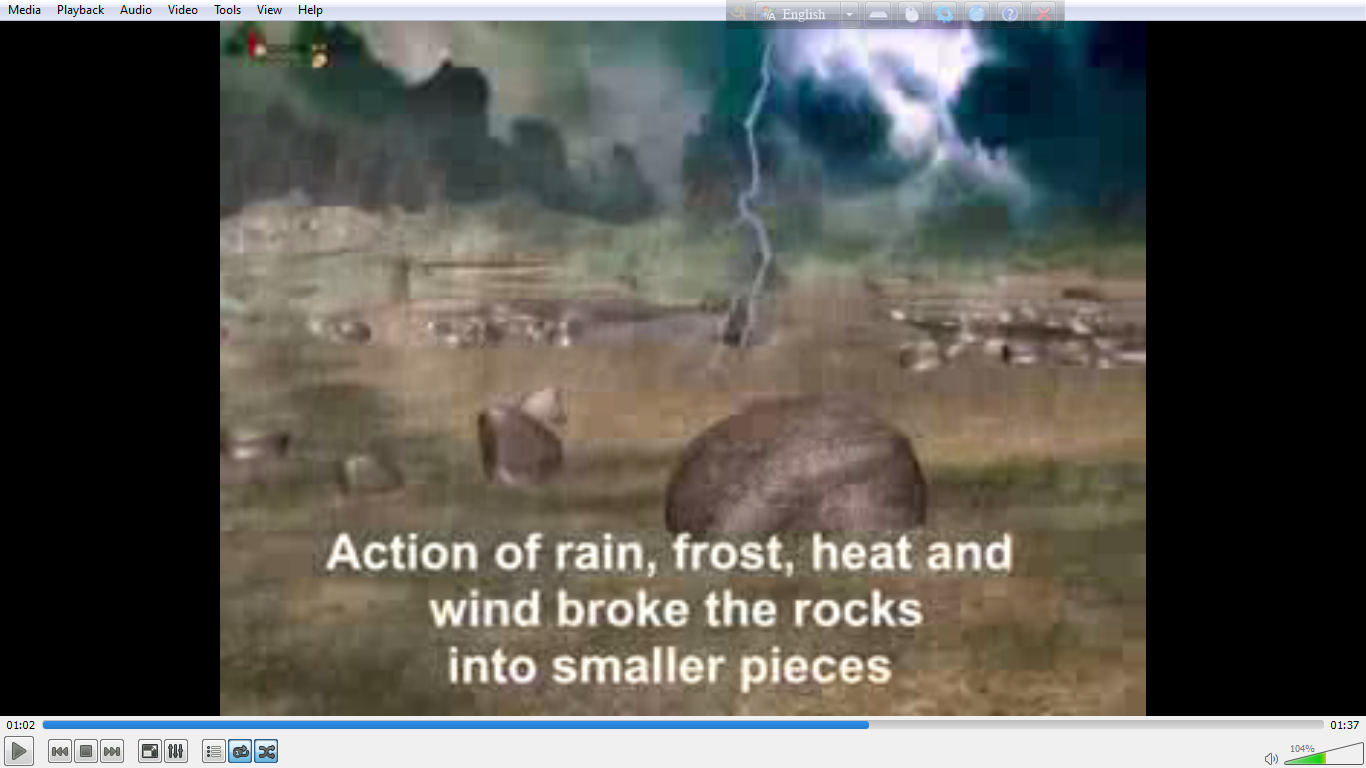 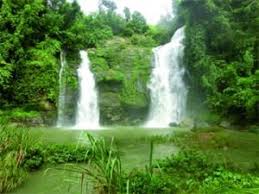 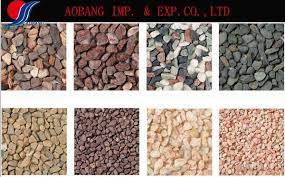 ছোট নুড়ি
ঝড়, বৃষ্টি
পানির প্রবাহ
শিলা থেকে মাটি তৈরীর প্রথম পর্যায়
একক কাজ
সময়ঃ ১০ মিনিট
কঠিন শিলা থেকে নরম মাটি তৈরীর প্রক্রিয়াটি লেখ।
[Speaker Notes: পূর্বের স্লাইডের আলোকে শিক্ষার্থীরা খাতায় লিখবে।]
মূল্যায়ন
ভূ-ত্বক কী কী দ্বারা গঠিত?
হিউমাস কী বুঝ?
[Speaker Notes: ১) ভূ-ত্বক পাথর, নুড়ি, কাঁকর, বালি, কাদা দ্বারা গঠিত।      ২)  পচা ও মৃতদেহ মাটির সাথে মিশে তৈরি কালো বা অনুজ্জ্বল উপাদানকে হিউমাস বলে।   ৩) চুনাপাথর জয়পুরহাট ও সিলেটে পাওয়া যায়।]
বাড়ির কাজ
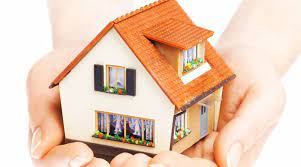 বাংলাদেশে কি কি খনিজ পদার্থ পাওয়া যায় তার একটি তালিকা তৈরী করে নিয়ে আসবে ।
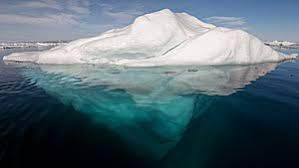 ধন্যবাদ